Mots fréquents
1e année
Note to parents
These are the high frequency words from Grade 1. Learning these words will help them progress in their reading and comprehension. To help with learning these words at home, click on the sound icon to hear the word read and have your child repeat them. 

Silent letters (letters that do not make noise within the word) will be red, while combined sounds will be done in blue. 

Nightly practice of these words will help your child become a more fluid and accurate reader.
a
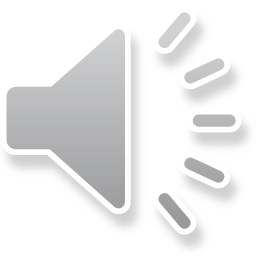 à
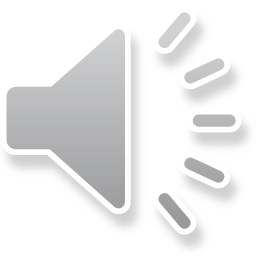 aime
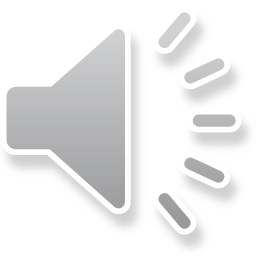 aller
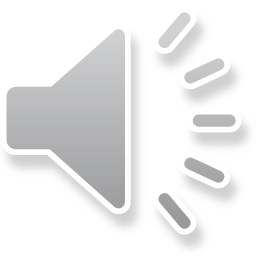 ami
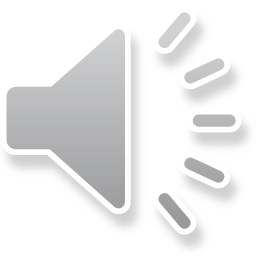 amie
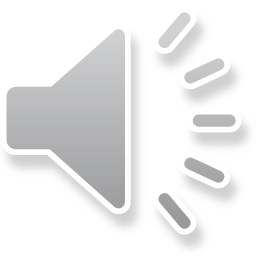 animal
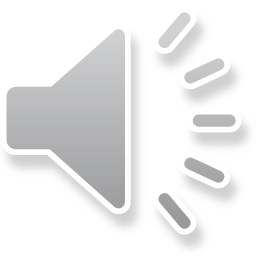 ans
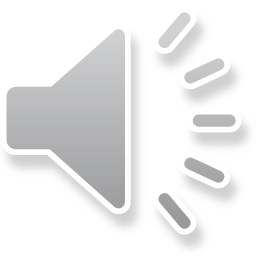 après
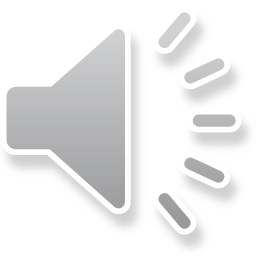 arbre
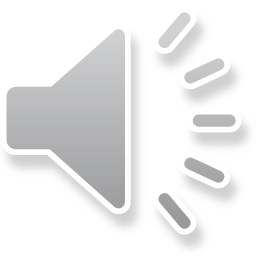 au
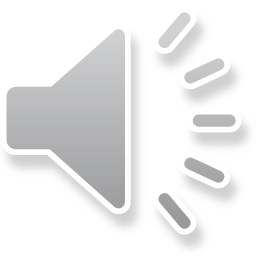 aujourd’hui
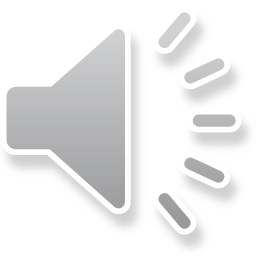 aussi
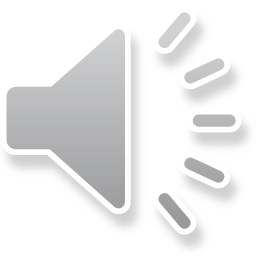 auto
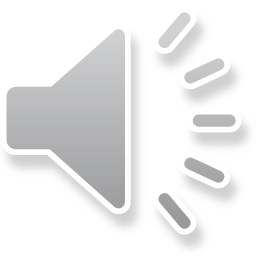 autre
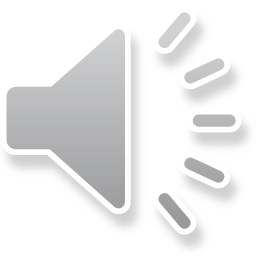 avec
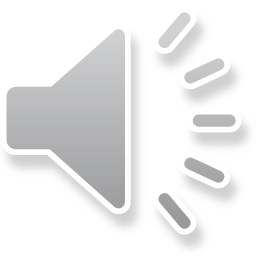 beau
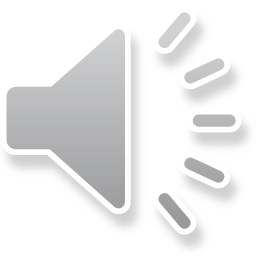 beaucoup
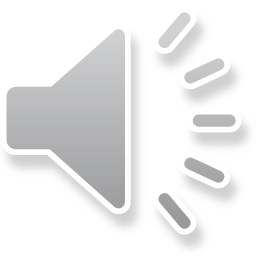 belle
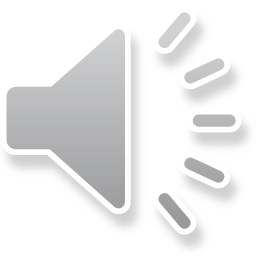 bien
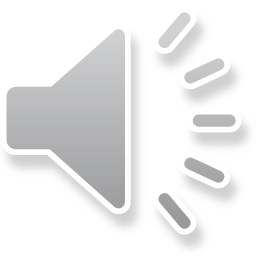 bon
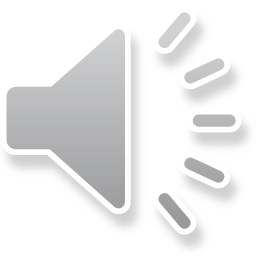 bonjour
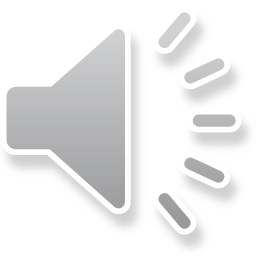 bonne
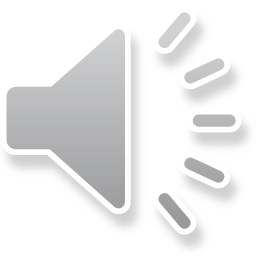 ce
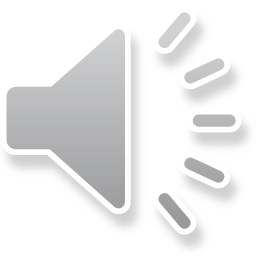 c’est
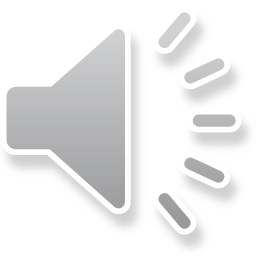 cet
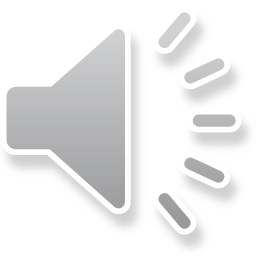 cette
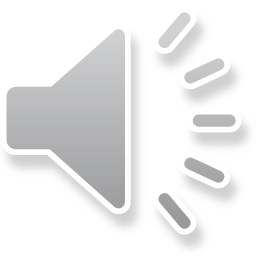 chaque
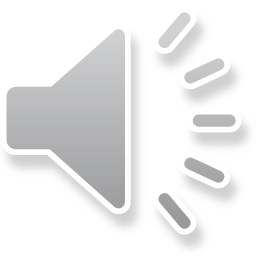 chat
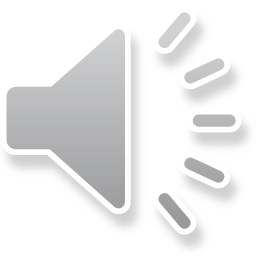 chaud
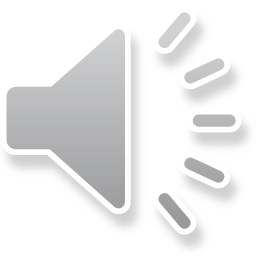 chez
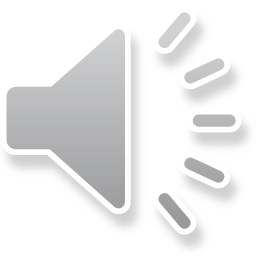 chien
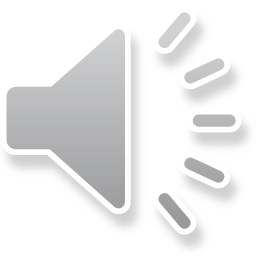 combien
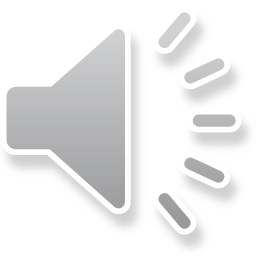 comme
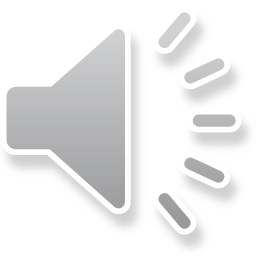 comment
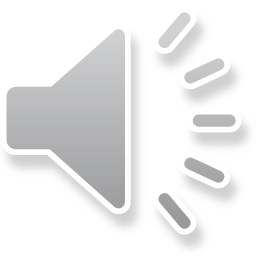 court
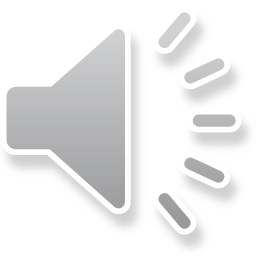 courir
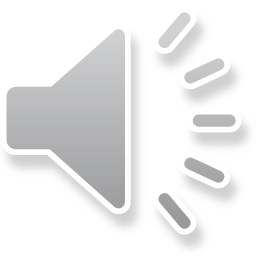 dans
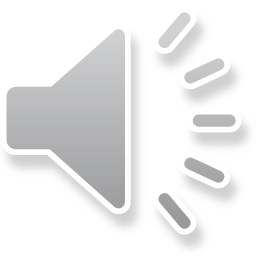 danse
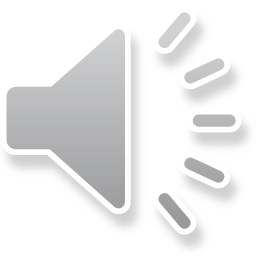 de
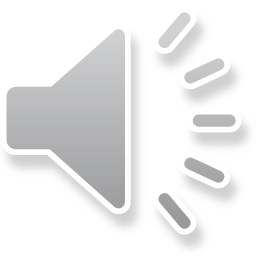 des
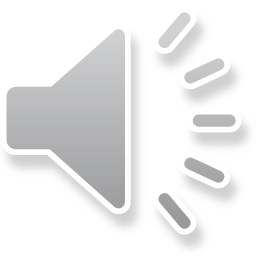 deux
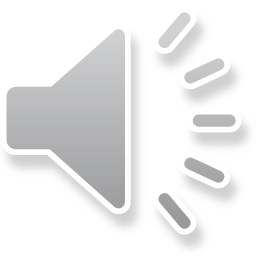 devant
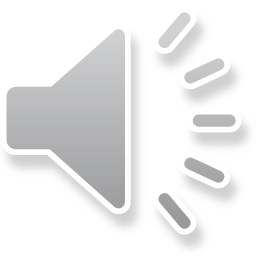 dit
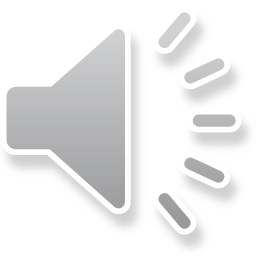 doit
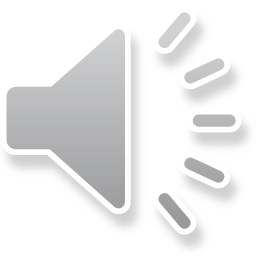 donne
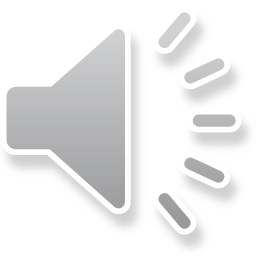 donner
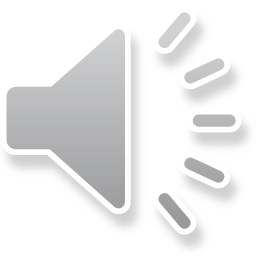 dors
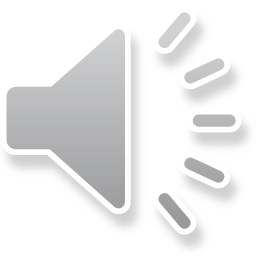 dort
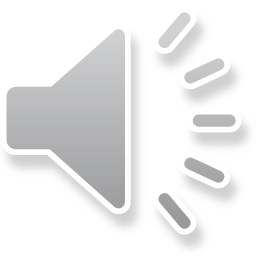 du
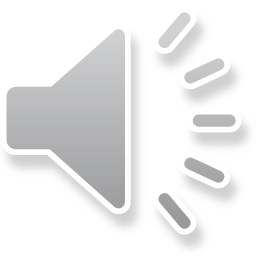 eau
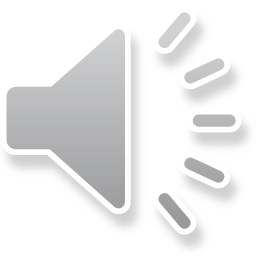 école
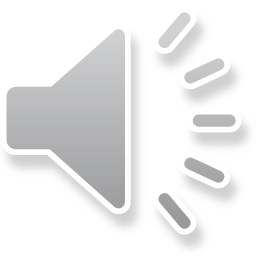 elle
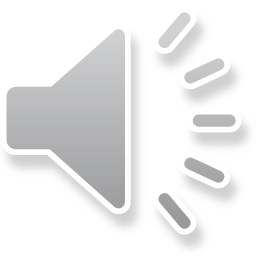 elles
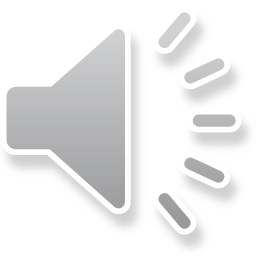 en
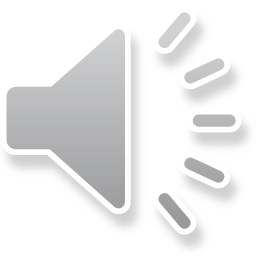 entre
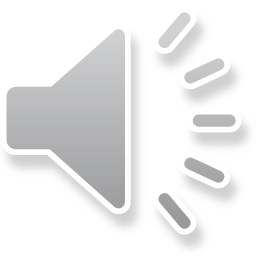 est
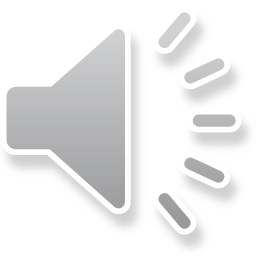 est-ce que
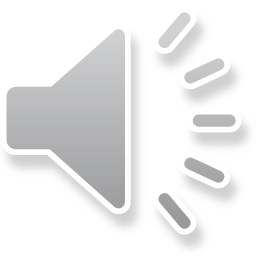 et
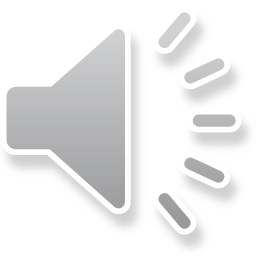 être
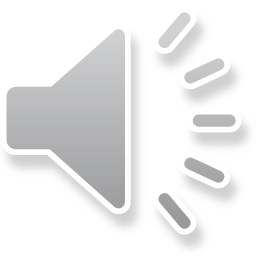 faire
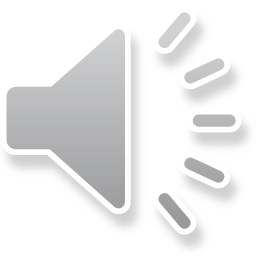 fais
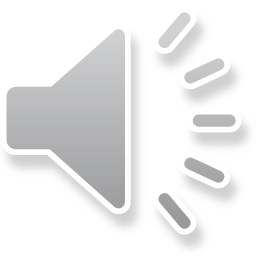 fait
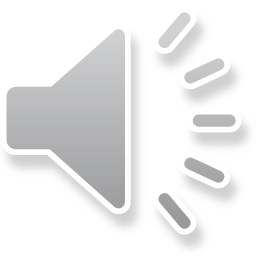 famille
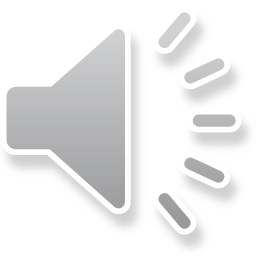 fille
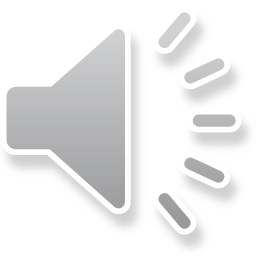 fort
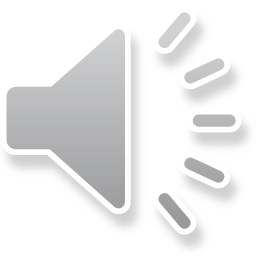 frère
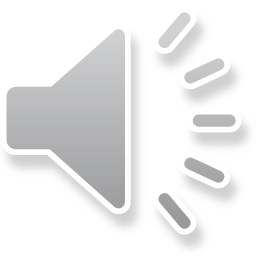 garçon
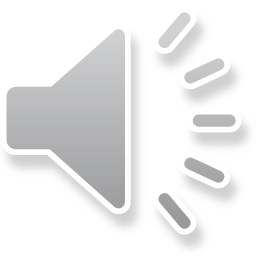 grand
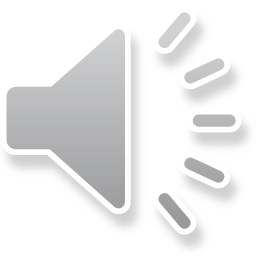 grande
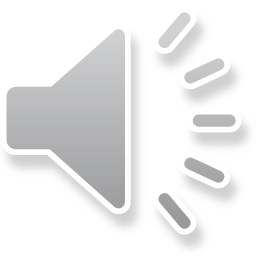 gros
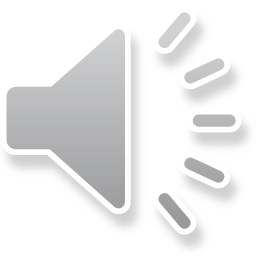 grosse
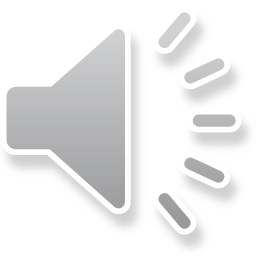 ici
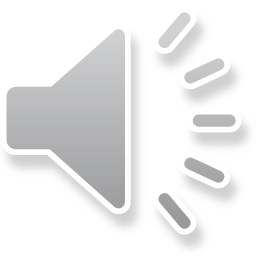 il
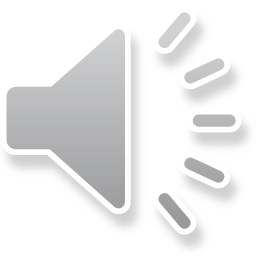 ils
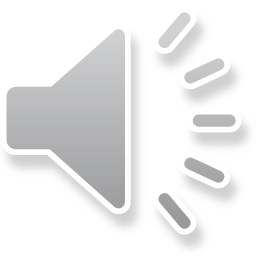 il y a
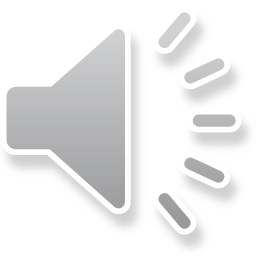 j’ai
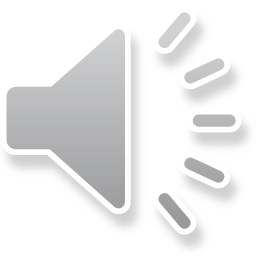 j’aime
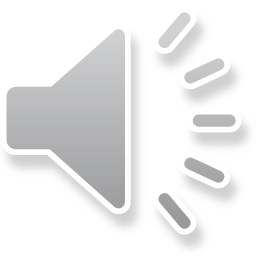 je
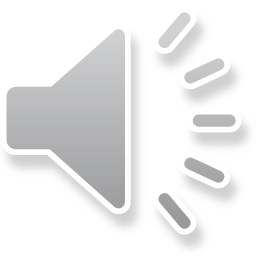 joue
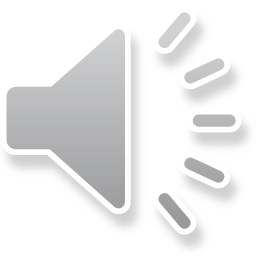 jouer
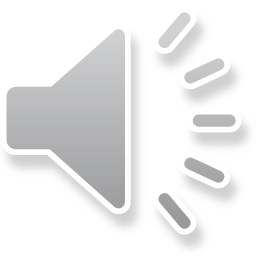 la
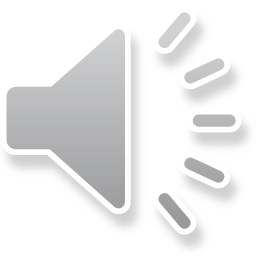 le
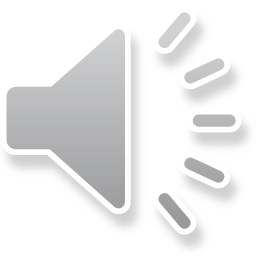 les
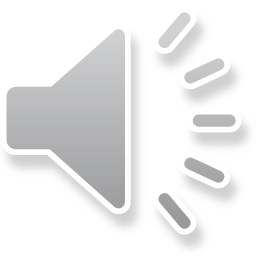 lit
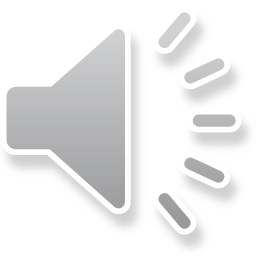 lui
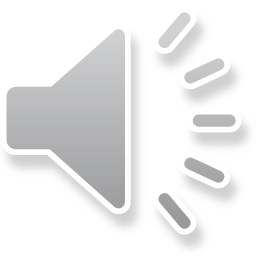 ma
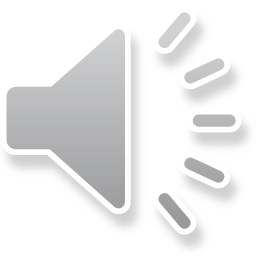 mais
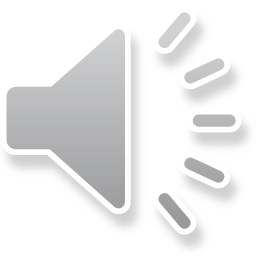 maison
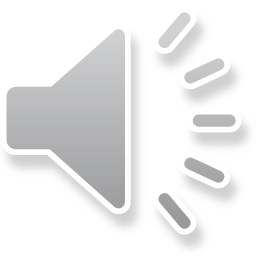 malade
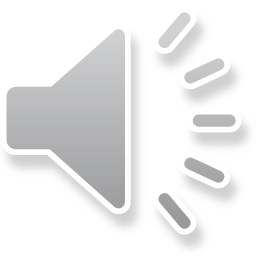 maman
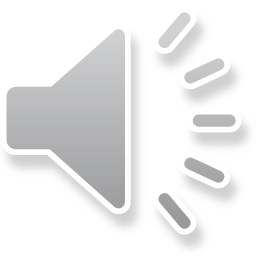 mange
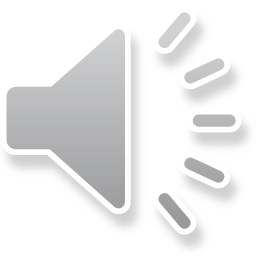 manger
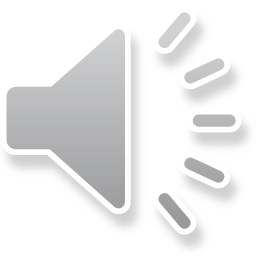 marche
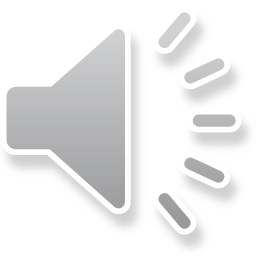 me
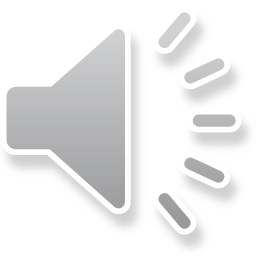 mes
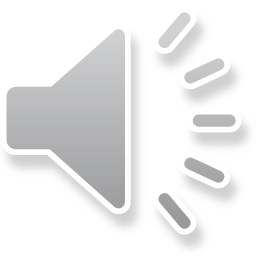 moi
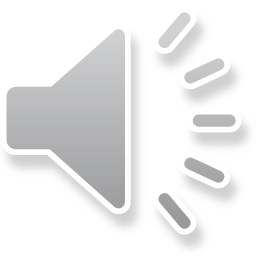 mon
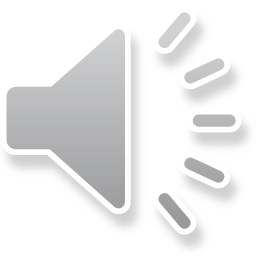 ne
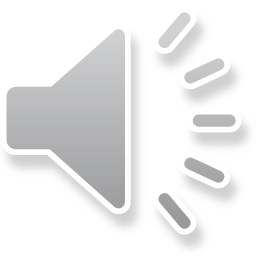 non
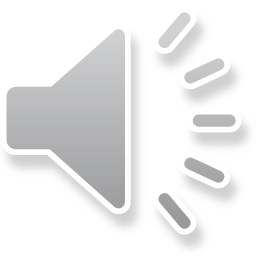 on
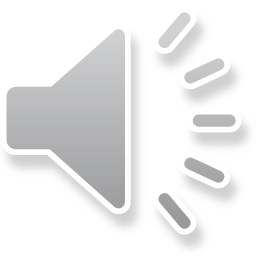 ont
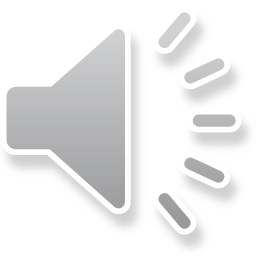 ou
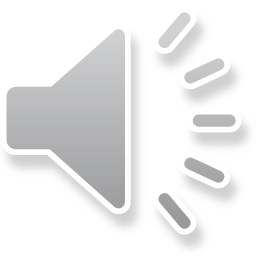 oui
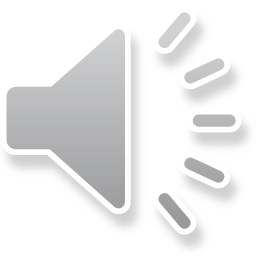 page
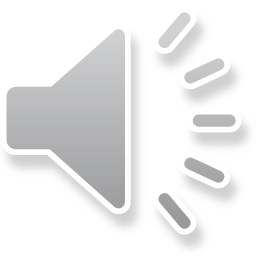 papa
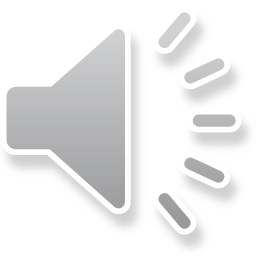 par
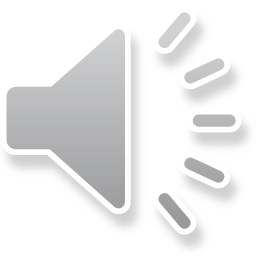 parce que
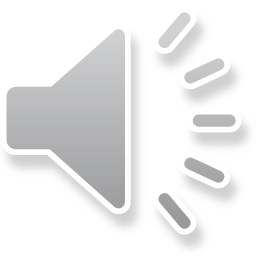 pas
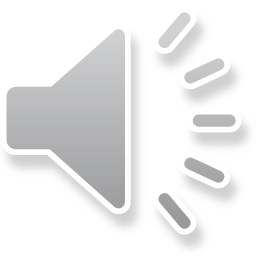 pendant
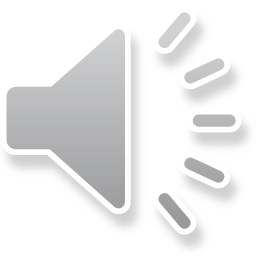 petit
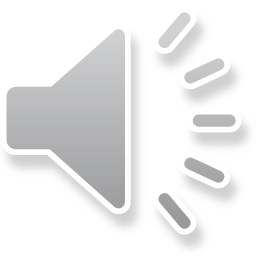 petite
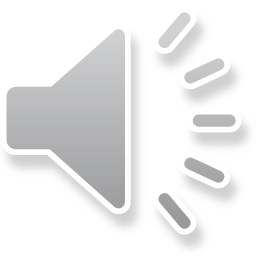 peut
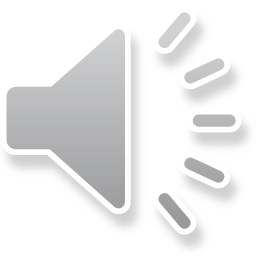 peux
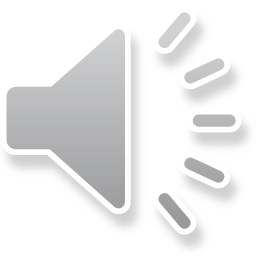 plus
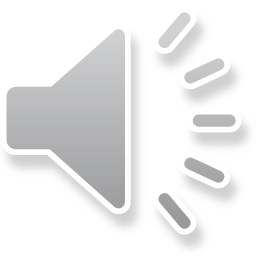 pour
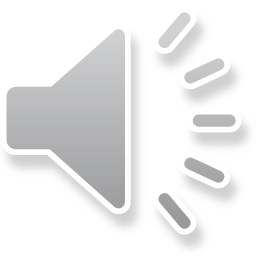 porte
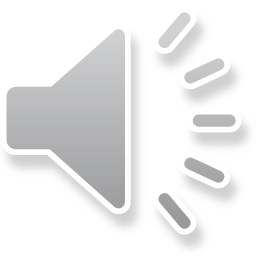 prend
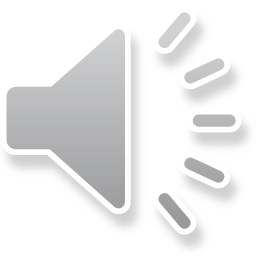 prends
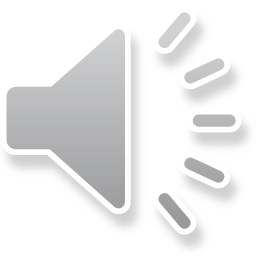 prendre
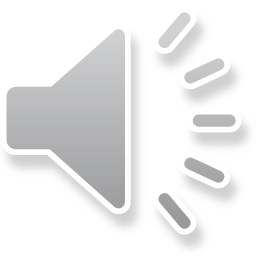 quand
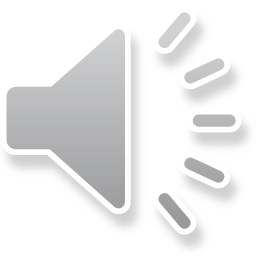 que
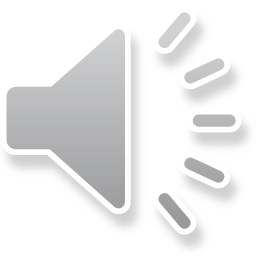 quel
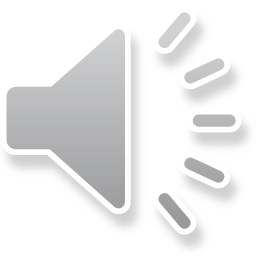 quelle
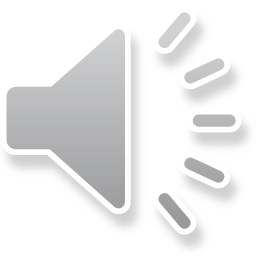 quoi
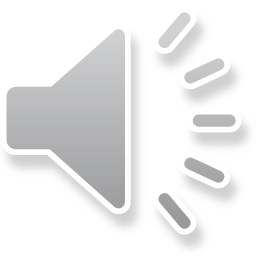 regarde
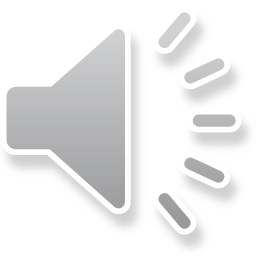 sa
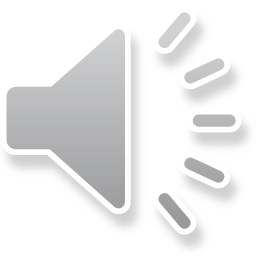 sac
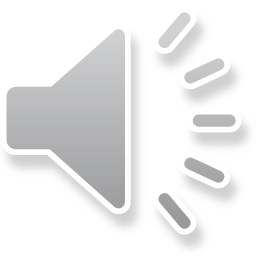 se
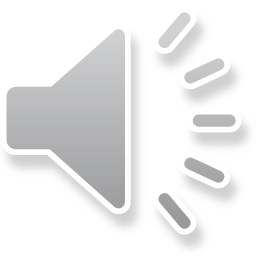 ses
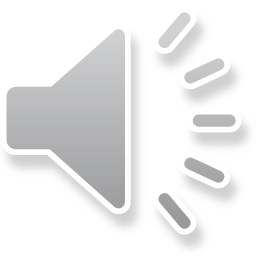 sœur
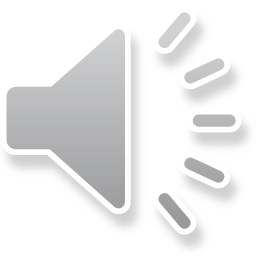 son
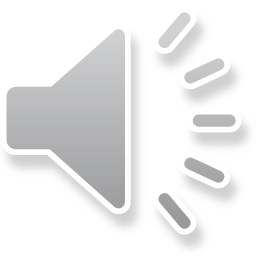 sont
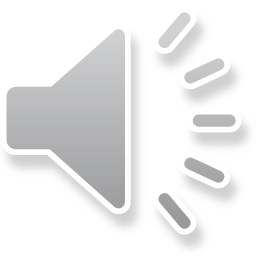 suis
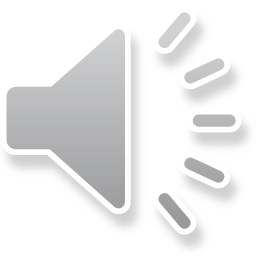 sur
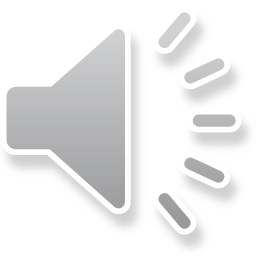 ta
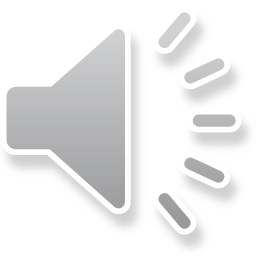 tes
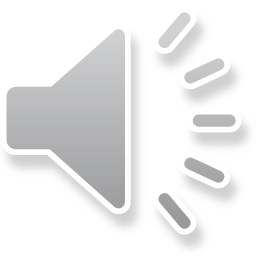 ton
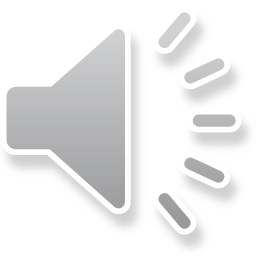 tous
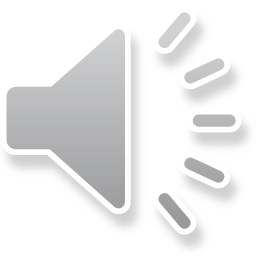 tout
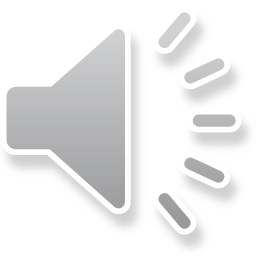 toute
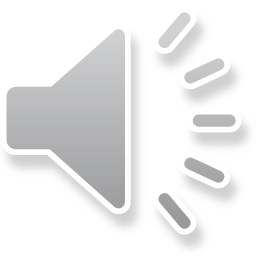 trop
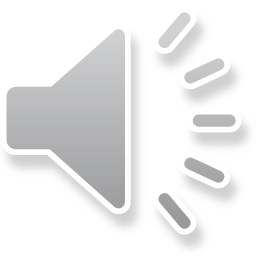 tu
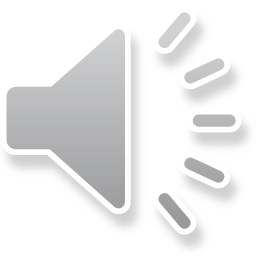 tu as
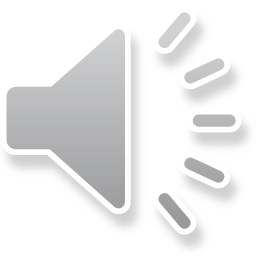 tu es
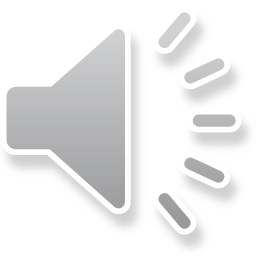 un
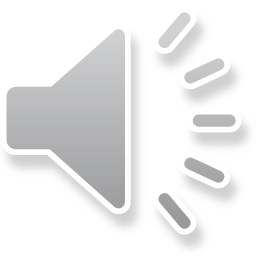 une
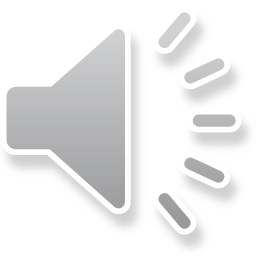 va
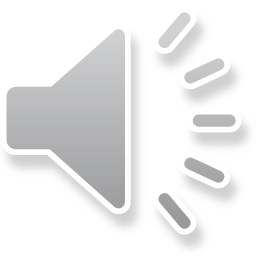 vais
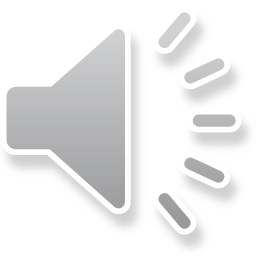 veut
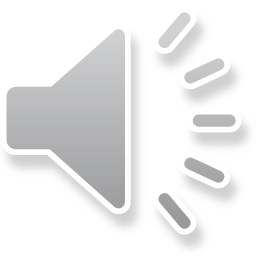 veux
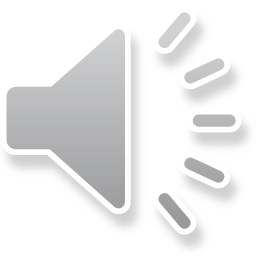 viens
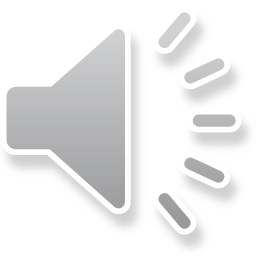 vient
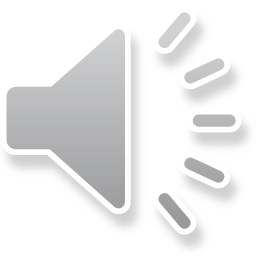 voici
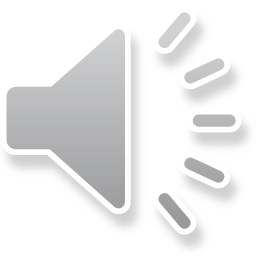 vois
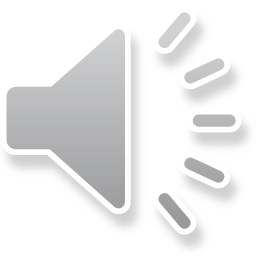 voit
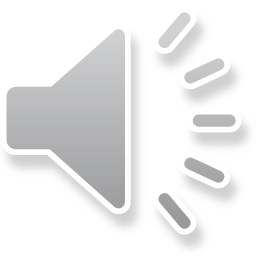 vont
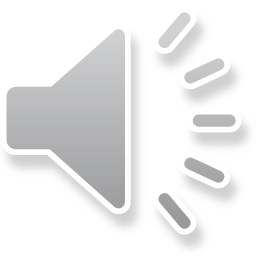 yeux
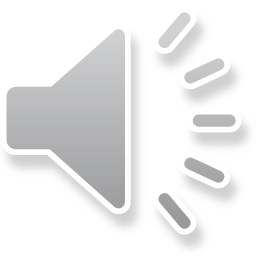